THANKS FOR BEING HERE!GRACIAS POR ESTAR AQUI!
Please make sure you sign in  the attendance and complete the requested information.
                          Thanks! 
Por favor asegúrese de firmar la hoja de asistencia y  completar la información requerida.
			Gracias!
WelcomeESOL Parent Information NightBienvenidos Presentación del Programa de ESOL
Tuesday, September 27, 2016
Harmony Hills Elementary School
Agenda
Introduction   Introducción 
Identification  identificación
Social Language Vs. Academic LanguageLenguaje Social Vs. Lenguaje Académico
Instruction     Instrucción
ESOL level      Niveles de ESOL  
Annual Assessment & EL plan     Exámenes Anuales & EL plan
Helping Your Child Succeed in School
What is ESOL?
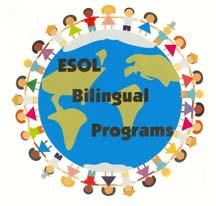 English for
Speakers of
Other
Languages
Ingles Para Personas que hablan otros Idiomas
ESOL Teachers
Mrs. Novo,  Mrs. Park, Mrs. Kim, Mr. Kum, Ms. Papier, Ms. Prince, Mrs. Ferebee, Mrs. Yoon
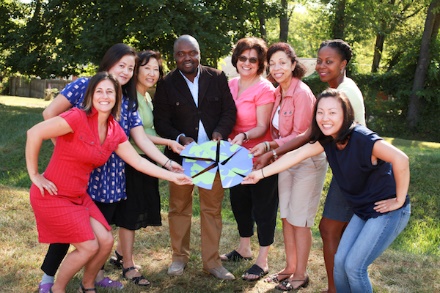 Mrs.Novo: Grades 1 & 2
Mrs. Park: Head Start & K
Mrs. Kim: PreK & K
Mr. Kum : Grades 2 & 4
Ms. Papier: PreK, Grades 2 & 3
Ms. Prince : Grade 1
Mrs.Ferebee: Grade 3
Mrs.Yoon: Grades 4 and 5
Enrollment
Inscripción
50% of our students are eligible for ESOL service (as of 9/27/16)
Who needs ESOL services?Quien necesita los servicios de ESOL?
Identification
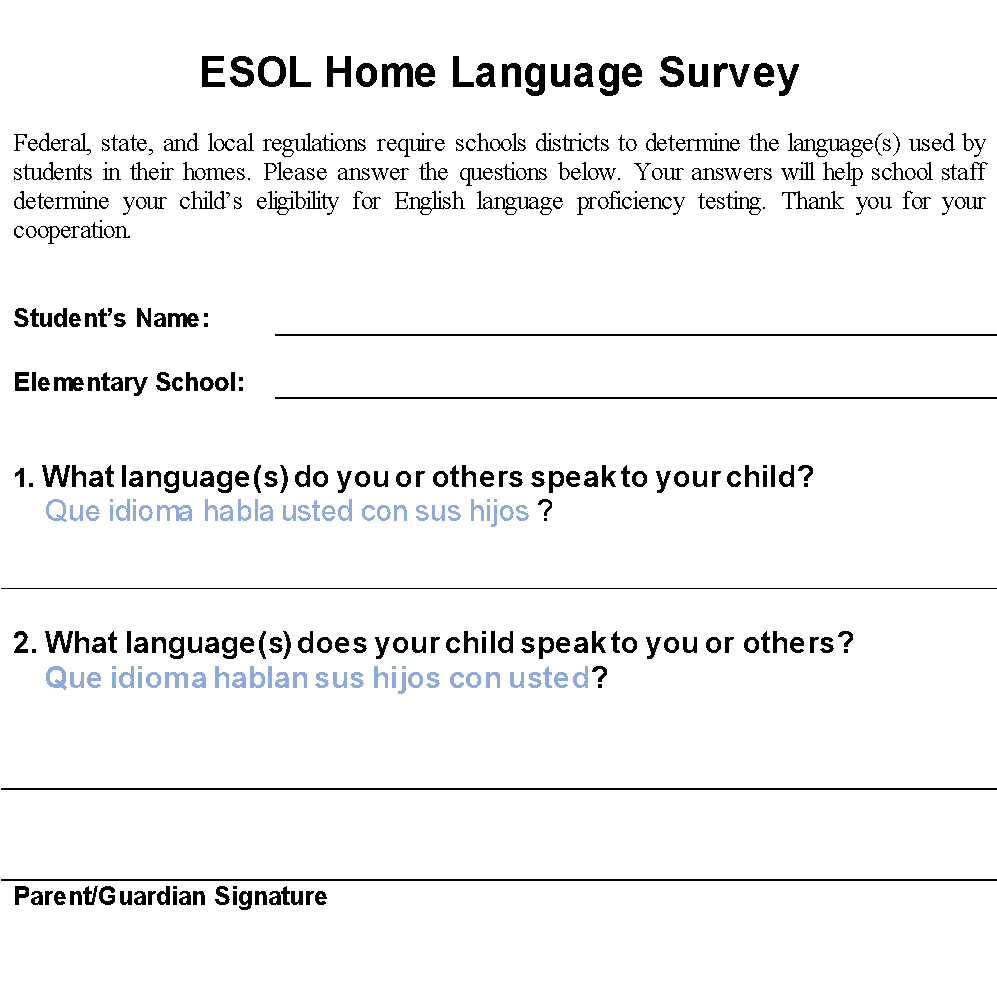 Kindergarten
Orientation
Questionnaire

El Cuestionario de orientación para los Niños de Kindergarten
Identification
PreK ,Head Start and K Students 
screened at Harmony Hills if a student speaks only another language or more than one language
PreK ,Head Start y Estudiantes de K  
Se hace un examen en Harmony Hills si el estudiante habla solo otro lenguaje o mas de otro lenguaje
Identification
Grade K to 5 Students from Other States
Recommended for screening by teacher
Screened at Harmony Hills
Grado K to 5 Estudiantes de otros Estados
Se recomienda un examen por la maestra
Se hace el examen en Harmony Hills
Identification
Grade K to 5 International Students
Recommended for screening at enrollment.
Screening done at SCRIA (School Counseling, Residency International Admissions) office.
Grado K to 5 Estudiantes Internacionales
Se recomienda exmen cuando se inscriben
Examen se hace en la oficina de SCRIA (School Counseling, Residency International Admissions).
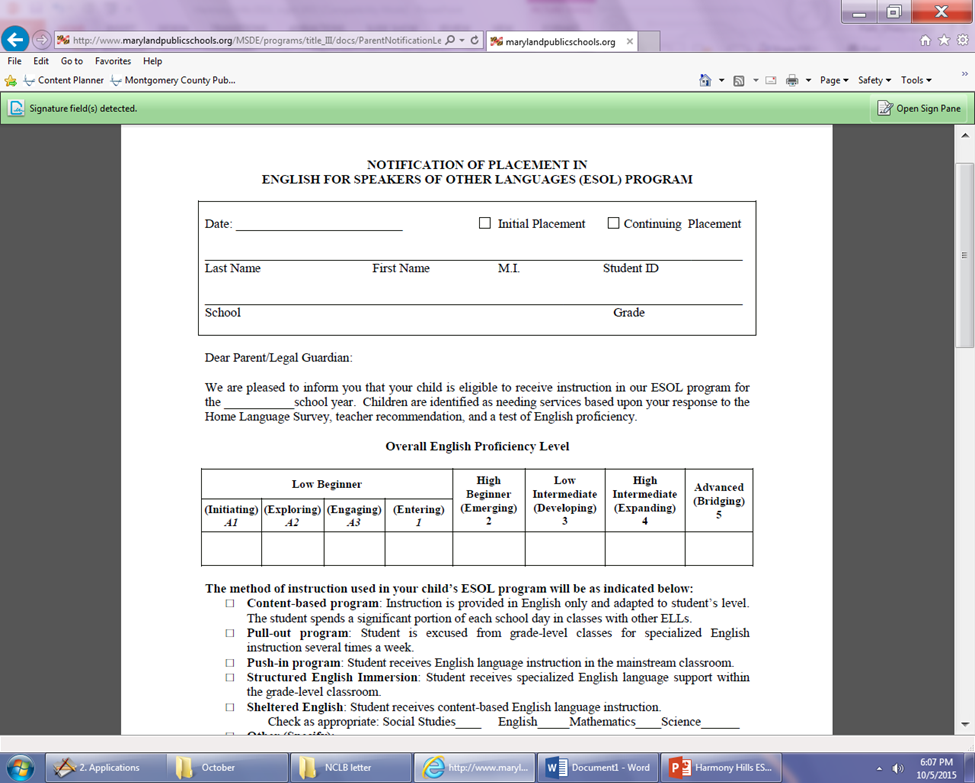 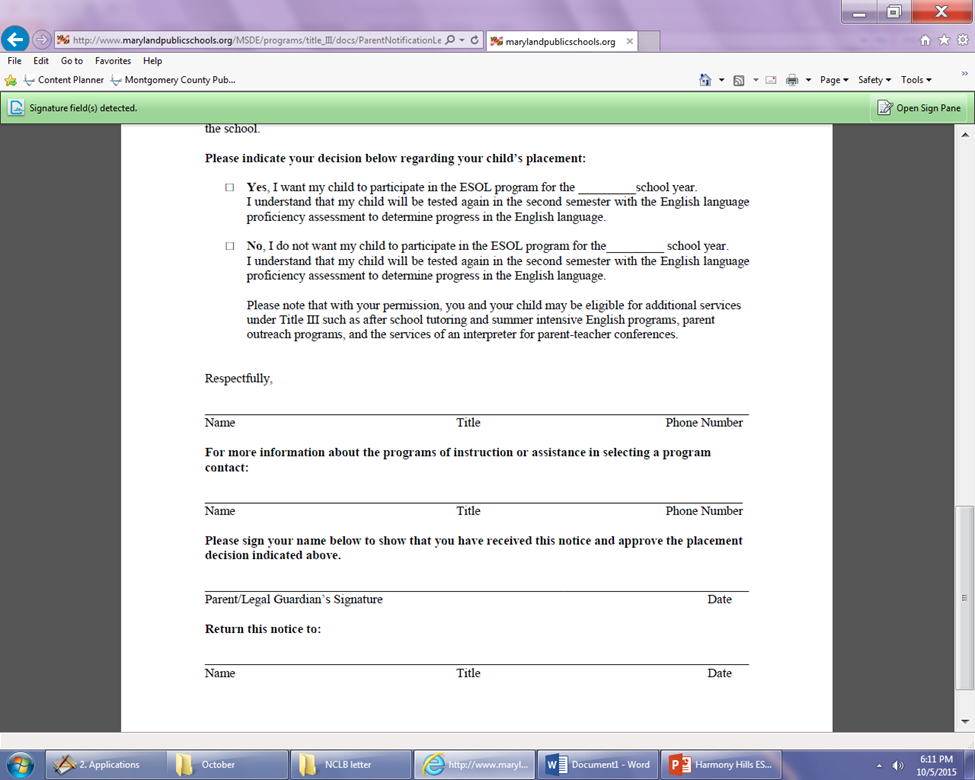 My Child Speaks English. Why does she/he needs ESOL services?

 Mi Niño habla Ingles.  Porque el/ella necesitan los servicios de ESOL?
Social Language Vs. Academic LanguageLenguaje Social Vs. Lenguaje Académico
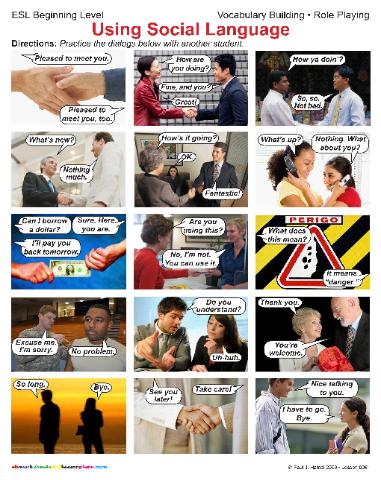 From www.eslworksheets and lessplans.com
Social Language/Lenguaje Social
Used in social situation
Se usa en situaciones sociales
Used to form relationship
Se usa para formar relaciones
Social Language Vs. Academic LanguageLenguaje Social Vs. Lenguaje Académico
Social Language/Lenguaje Social
6 months to 2 years
6 meses a 2 años
Natural to learn
Se aprende naturalmente
Teachers and parents may think that child should be proficient in the classroom
Los maestros y los padres pueden pensar que su hijo/a es competente (hablado el Ingles académico) en la clase
Social Language Vs. Academic Language (cont.)
Can you describe a cube? How many faces does a cube have?
Academic Language
Needed by students to do the work in schools.
Not aided by social cues.
the language of Assessments
the language of academic success
Take 5-10 years to learn
Describe faces?
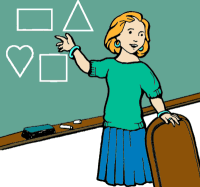 Lenguaje Social Vs. Lenguaje Académico (cont.)
Puedes describir un cubo? Como cuantas caras tiene un cubo?
Lenguaje Académico
Lo necesitan los estudiantes en la escuela.
No ayudan las señales sociales. 
El lenguaje de las evaluaciones/examenes
El lenguaje de el éxito académico
Toma de 5-10 para aprender
Describa las caras?
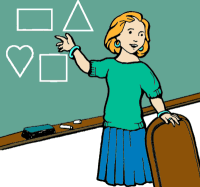 How does my child receive ESOL services?
Como recibe mi hijo/a los servicios de ESOL?
ESOL Instruction
Pull out
Push in
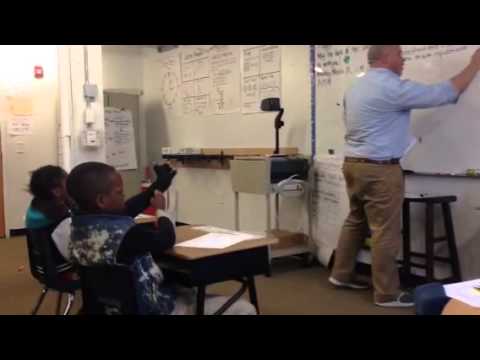 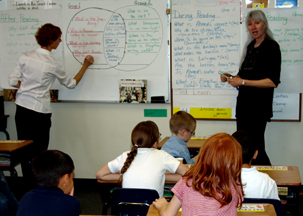 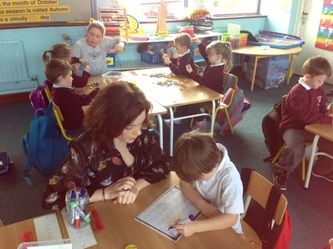 Enchufable (en su sala de clase)
Retirar (en un grupos pequeños)
Instruction
All ESOL Levels
Co-Teaching by the classroom teacher and an ESOL Teacher

 About 40-45 minutes each day for grades K-5

 In the classroom during Reading, Math, Social Studies or Writing blocks

Emphasis on academic language
PreK/Head Start
In the classroom about 20-30 minutes each day
Instrucción
Todos los Niveles de ESOL
Co-Enseñansa por la maestra del aula y la maestro de ESOL 
 Acerca de 40-45 minutos cada dia para los grados de Kindergarten - 5 
 En la clase durante Lectura, Matemáticas, Estudios Sociales o clase de Escritura
El Énfasis es en el lenguaje Académico
PreK/Head Start
En la clase por cerca de  20-30 minutos cada dia
Instruction
Instrucción
Level 1 Students
Estudiantes de Nivel 1
Low Beginners in Grades K through 5
Principiantes en Grados K - 5

Extra support 2 to 3 times each week 
for 30 minutes
Ayuda extra 2 o 3 veces cada semana por 30 minutos

In a small group – En grupos Pequeños
Oral language practice
Listening and Speaking
Practicar Lenguaje Oral, Escuchar y Hablar
ESOL Levels
6
WIDA Levels of   Language Proficiency
5
REACHING
BRIDGING
4
EXPANDING
3
DEVELOPING
2
EMERGING
1
ENTERING
Exiting ESOL
WIDA Consortium
Niveles de ESOL
6
WIDA Niveles de el Dominio del Lenguaje
5
ALCANZAR
PUENTE
4
EXPANSION
3
DESARROLLÓ
2
EMERGENTES
1
ENTRADA
SALIENDO ESOL
WIDA Consortium
ESOL Levels
Niveles de ESOL
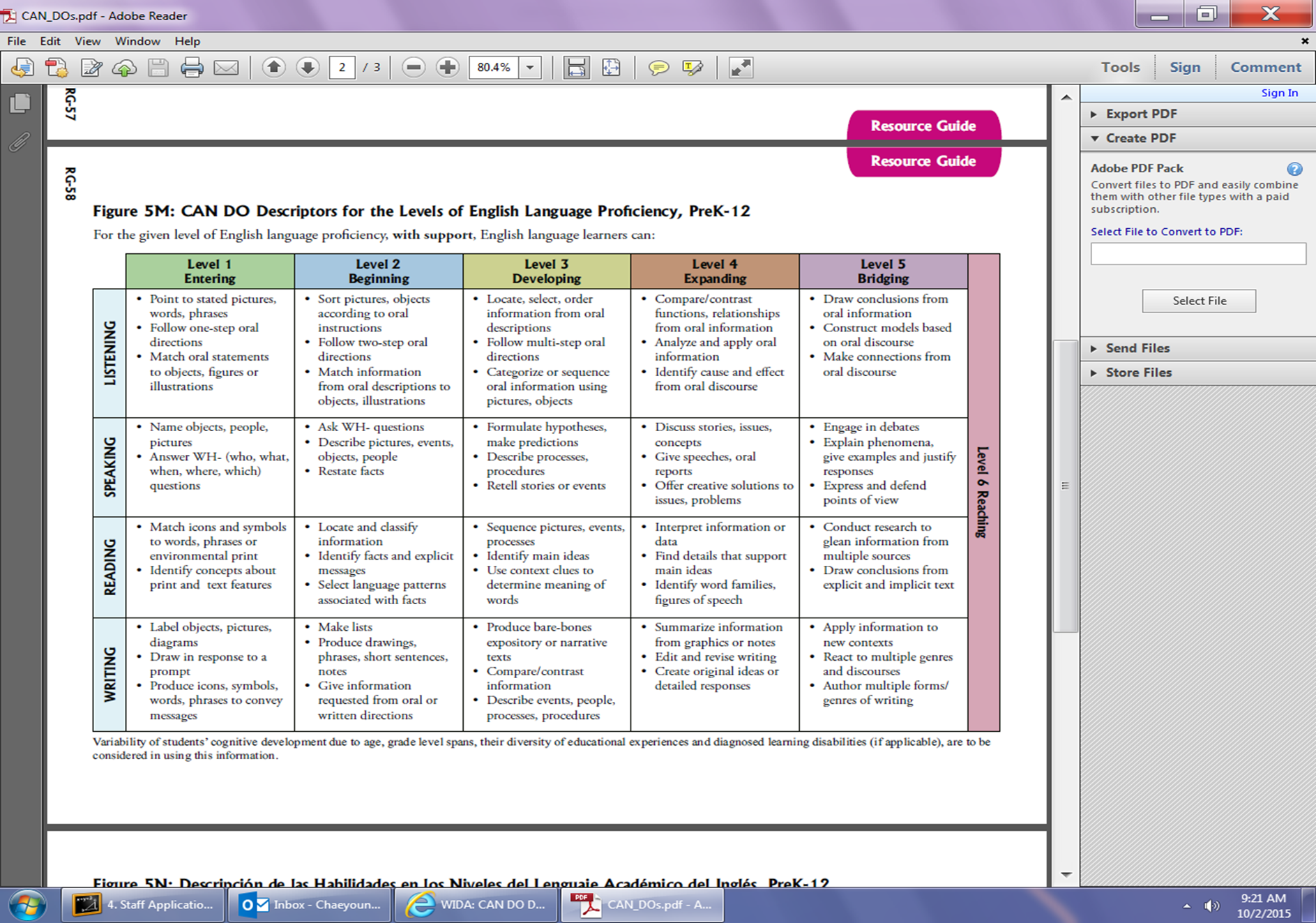 (www.wida.org)
(ww)
Annual Assessment
Exámenes Anuales
ACCESS Testing
Las pruebas ACCESS miden el dominio del lenguaje ingles de nuestros estudiantes en cuatro categorias (oral, auditiva, lectura y escritura).

Inmediatamente corregidas un nivel de aprendizaje es asignado a cada estudiante. La prueba se administra en el mes de Feburero.
ACCESS Testing measures our students’ English proficiencies in four domains (speaking, listening, reading, writing). 

Each year in the spring ESOL students are required to complete ACCESS Testing so that they can be placed in the appropriate level of ESOL for the following year.
Parent/Guardian Report
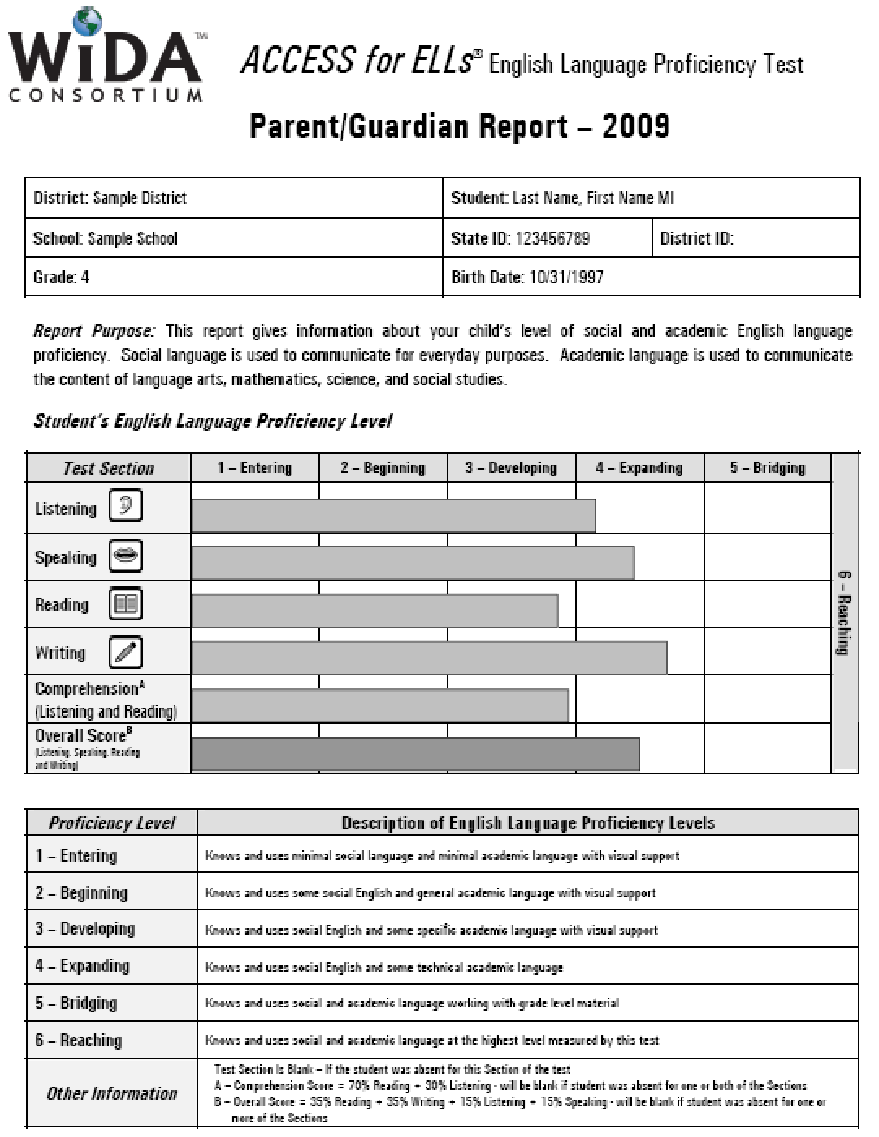 EL Accommodation Plan
Un requerimiento de MSDA es que  todos los estudiantes aprendices del Ingles en los grados 1-12 (kindergarten no tiene que tener un plan) deban tener un plan escrito discutidos por un comité para seleccionar las acomodaciones apropiadas para tomar exámenes.

El comité esta compuesto por:
Maestros de ESOL
Coordinador de Exámenes
Maestros de Salón Hogar
Especialista de Lectura
Another MSDA requirement is that all English language learners in grade K-12 must have an EL plan discussed by a committee to select appropriate accommodations for testing situations all year long.

The EL committee is staffed by:
ESOL teachers
Administrators
Testing coordinator
Classroom teachers
Reading specialist
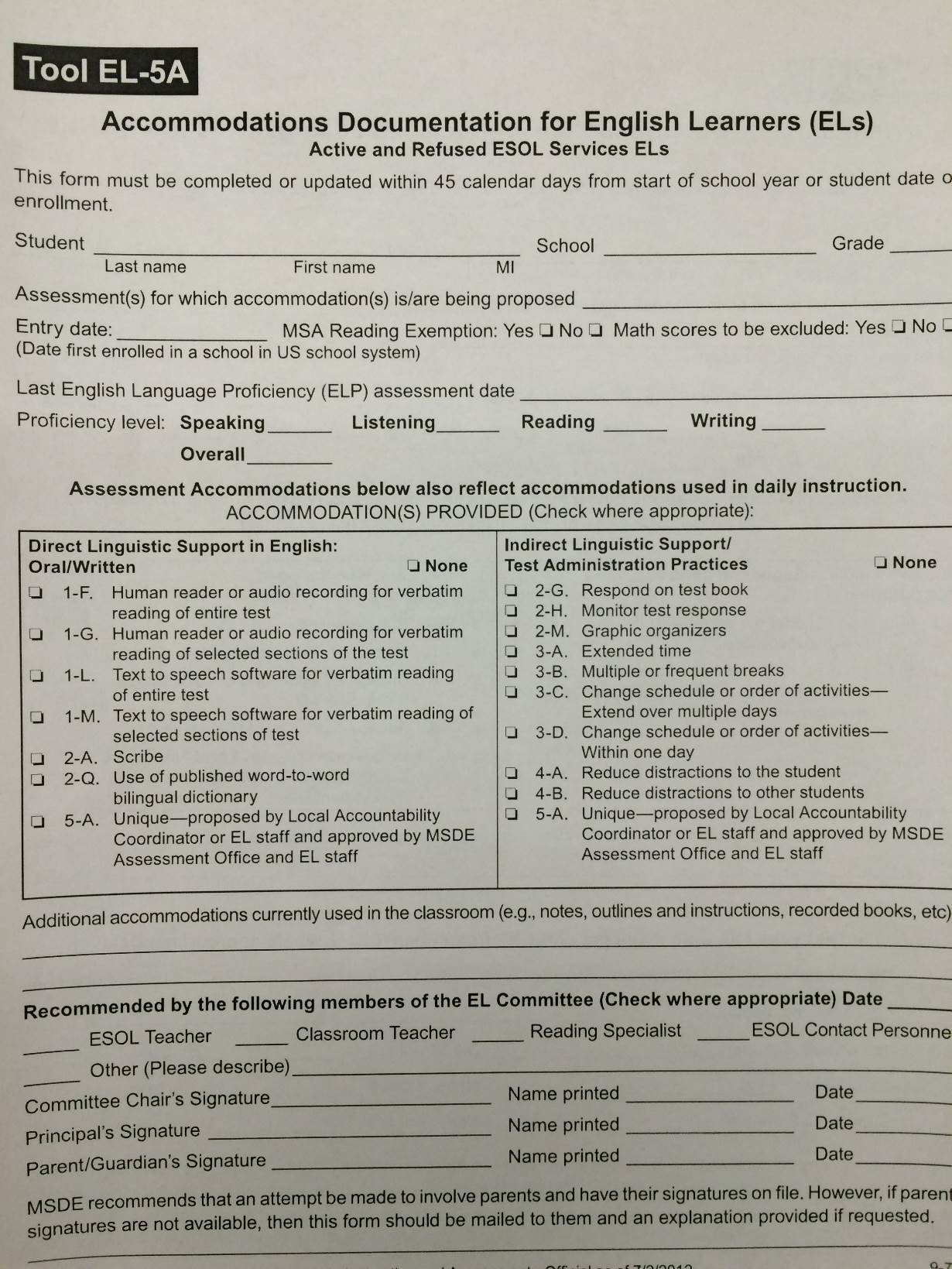 Tips for parents: Helping Your Child Succeed in School
Encourage your child to read.   Alentar a su hijo/a ha leer
Talk with your child.  Hablar con su hijo/a
Monitor homework.  Revisar las tareas a diario
Monitor TV viewing and video game playing. Revisar los programas de la televisión, y juegos de video
Encourage your child to use the library. Alentar a su hijo/a ha ir a la biblioteca publica
Help your child learn to use the internet properly and effectively. Ayude a sus hijos a usar el Internet adecuadamente y efectivamente
Encourage your child to be responsible and to work independently.
Alentar a sus hijos a hacer responsables y trabajar independientemente
Encourage active learning.
Alentar otras actividades de aprendizaje
Why Read 20 Minutes at Home?Porque nesecito Leer por 20 minutos cada noche?
Helpful WebsitesSitios Web que te pueden ayudar
http://www.montgomeryschoolsmd.org/curriculum/esol/about
http://www.colorincolorado.org
http://www.montgomeryschoolsmd.org/schools/harmonyhillses/classroom
http://www.starfalls.com 
http://www.funbrain.com
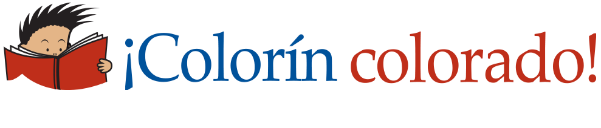 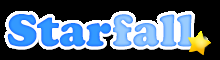 The End/El Fin
Questions / Preguntas
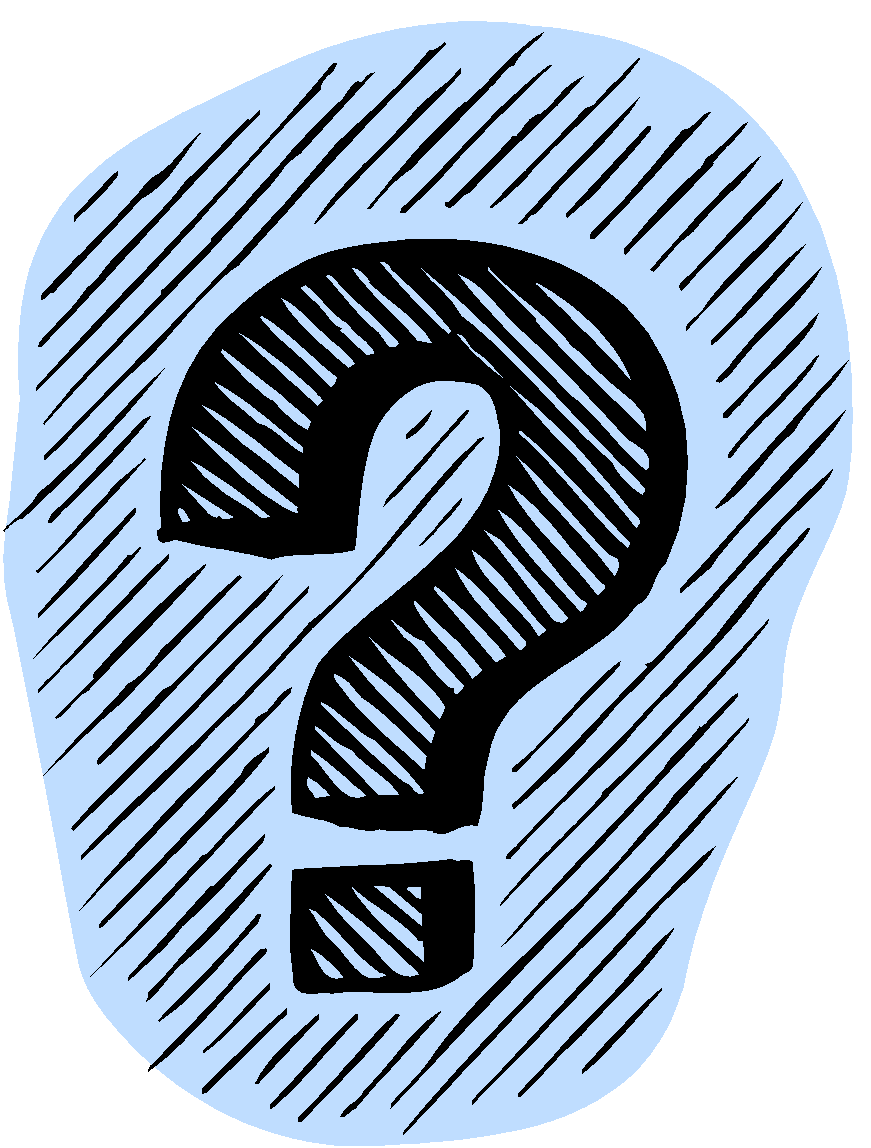 Evaluation
What I like most about this evening was…
(I learned about…)
Lo que mas me gusto de esta reunion fue…
Next time I would like to learn about …..
La próxima vez me gustaría aprender sobre…
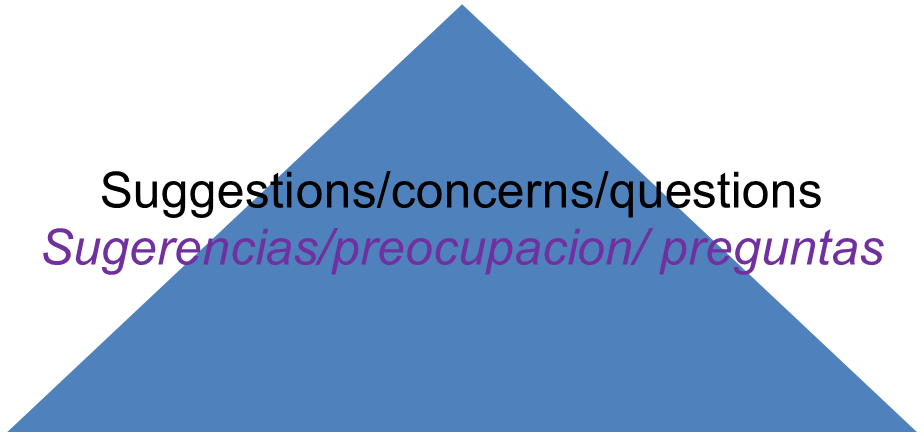 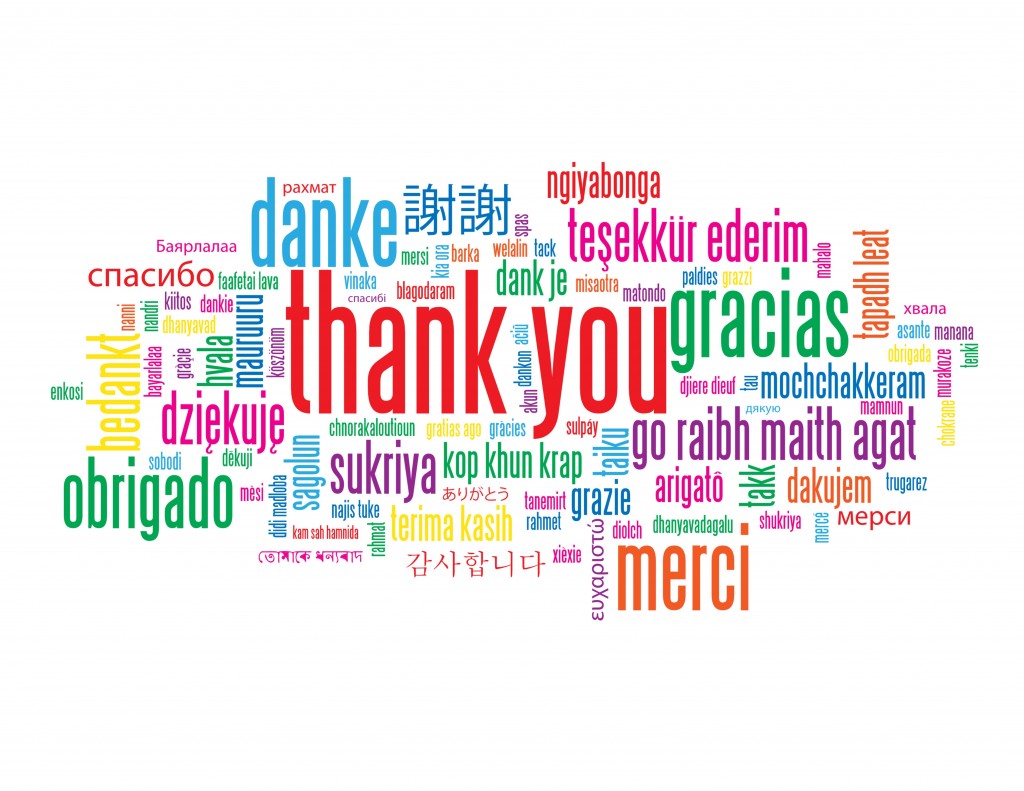